Introducción a “Los ojos cerrados”
El lunes, 2 de febrero
PPT creado por Brianne Orr (2015)
Reinaldo Arenas (1943-1990)
Actor Javier Bardem – Antes que anochezca
Su vida, su literatura
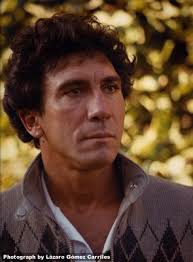 [Speaker Notes: https://www.youtube.com/watch?v=JN-PY9Ng4U0]
Antes de leer: “Con los ojos cerrados” (1979)
1) ¿Qué hacen los padres para proteger a sus hijos?  ¿Les dan muchos consejos?  ¿Qué piensan los hijos cuando sus padres les dan consejos?  ¿Los siguen (es decir, siguen los consejos) o hacen exactamente lo que sus papás no quieren que hagan?  ¿Uds. siempre siguieron los consejos de sus papás?
2) ¿Eres una persona “rutinaria”?  Es decir, ¿te gusta tener una rutina?  ¿Qué pasa cuando sales de tu rutina? ¿Te gusta o no?
Preguntas de comprensión
Ahora, vamos a leer los primeros tres párrafos del cuento juntos.  
1) ¿Quién cuenta la historia?  ¿Quién es el narrador (the narrator) y cuántos años tiene?  ¿A quién le quiere contar su historia y por qué?
2) ¿Cómo parece ser su relación con su mamá?
3) ¿Cómo comienza su día todos los días? 
4) ¿Hay algún cambio a su rutina en esta primera parte del cuento?
Ahora…
Lean juntos los próximos 3 párrafos de la primera parte del cuento de Arenas y hagan lo siguiente…
Digan/escriban el “punto principal” de cada párrafo. Es decir, ¿cuál es la acción más importante de cada párrafo?
Antes de leer la segunda parte
¿Han soñado alguna vez con un mundo distinto?  ¿Cómo es ese mundo y qué características tiene?  ¿Qué características quieren que tenga el mundo en general?